2024年12月08日
主日崇拜

教会聚会
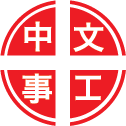 中文崇拜：每周日上午  9:30 , Baskin Chapel
中文主日學：每周日上午 11:00 , 教室2140B
  生命團契：每周五晚上  6:30 , 教室2103
请大家安静，预备心
恩典之路
The Path of Grace
让赞美飞扬
祈禱
Prayer
我全然獻上
This is My Offering
奉獻祈禱
Offertory Prayer
Romans 羅馬書
3:21-26
21 但如今神的义在律法以外已经显明出来，有律法和先知为证。
22 就是神的义，因信耶稣基督，加给一切相信的人，并没有分别。

21 But now a righteousness from God, apart from law, has been made known, to which the Law and the Prophets testify.
22 This righteousness from God comes through faith in Jesus Christ to all who believe. There is no difference,
23 因为世人都犯了罪，亏缺了神的荣耀。
24 如今却蒙神的恩典，因基督耶稣的救赎，就白白地称义。

23 for all have sinned and fall short of the glory of God,
24 and are justified freely by his grace through the redemption that came by Christ Jesus.
25 神设立耶稣作挽回祭，是凭着耶稣的血，借着人的信，要显明神的义。因为他用忍耐的心，宽容人先时所犯的罪。
26 好在今时显明他的义，使人知道他自己为义，也称信耶稣的人为义。

25 God presented him as a sacrifice of atonement, through faith in his blood. He did this to demonstrate his justice, because in his forbearance he had left the sins committed beforehand unpunished--
26 he did it to demonstrate his justice at the present time, so as to be just and the one who justifies those who have faith in Jesus.
今日證道

崭新的义路



王牧师
默 祷
Prayerful Meditation
報 告
Announcements
BBC 中文事工通知
歡迎新朋友
Welcome New Friends
祝 福
Benediction
彼此問安
Greeting of Peace